Tehnologija spajanja savremenih materijala
Navarivanje tvrdih legura
Navarivanje tvrdih legura je nanošenje sloja materijala tehnikom srodnom zavarivanju sa ciljem povećanja tvrdoće, najčešće zbog povećanja otpornosti na habanje i otpornosti na koroziju.
Te legure su teško topljive i teško obradive, pa se teži smanjenju ili eliminaciji naknadne mašinske obrade.
Teži se postizanju meh.osobina alatnih čelika sa korozionom otpornošću austenitnih nerđajućih čelika
Tvrde legure:

Legure na bazi kobalta
Legure na bazi nikla
3.  Volfram-karbid
Aluminijum-oksid
Cirkonijum-oksid…
Legure na bazi kobalta
Komercijalni naziv – Steliti.
Velika tvrdoća (karbidi Co-Cr), otpornost na habanje, hemijske agense (i do 1150oC), a zadržavanje meh.osobina do 700oC.
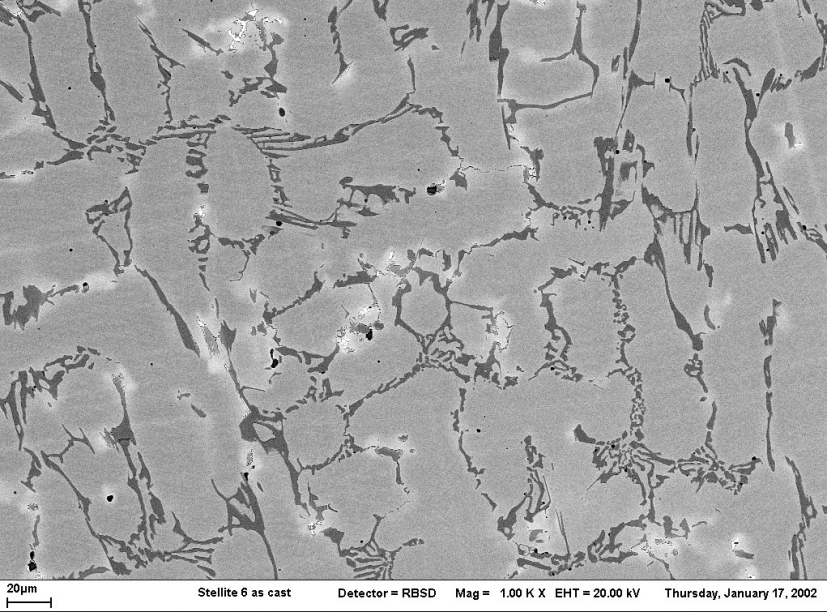 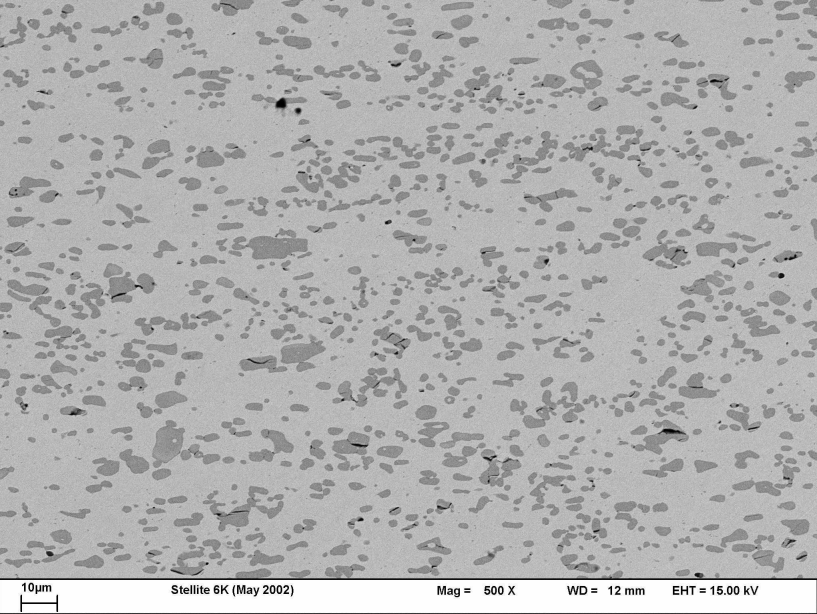 Legure na bazi nikla
Komercijalni naziv Deloro/Triballoy.
Na bazi nikla.
Širi dijapazon tvrdoća u odnosu na Stelite, najtvrđe legure niže tvrdoće od najtvrđih Stelita. 
Manje zahtevno nanošenje iz praha, jednostavnija mašinska obrada, jeftinije, odlične za reparaciju.
Manje otporne na visoke temperature – do 600oC.
Volfram karbid
Visoka tvrdoća, otpornost na habanje i koroziju (više u odnosu na Stelit)
Otpornost na temperature do 500oC (niže od Stelita)
Aluminijum-oksid, cirkonijum oksid
Tvrdoća do 900 HV.
Otpornost do 1650oC.
Potrebno gradijentno nanošenje zbog athezije: (metal) – (keramika+metal) – (keramika).
Tehnike nanošenja
Tehnike elektrolučnog navarivanja (REL, TIG, MIG)
Tehnike gasnog navarivanja
Tehnike navarivanja naprskavanjem (HVOF, plazma, el.lukom) - metalizacija
Elektrolučno navarivanje
REL,MIG,TIG
Dve mogućnosti:
Navarivanje dodatnim materijalom u obliku žice (REL,MIG-elektroda;TIG-dodatni materijal)
Navarivanje ugljenom elektrodom legura u obliku praha (REL,TIG)
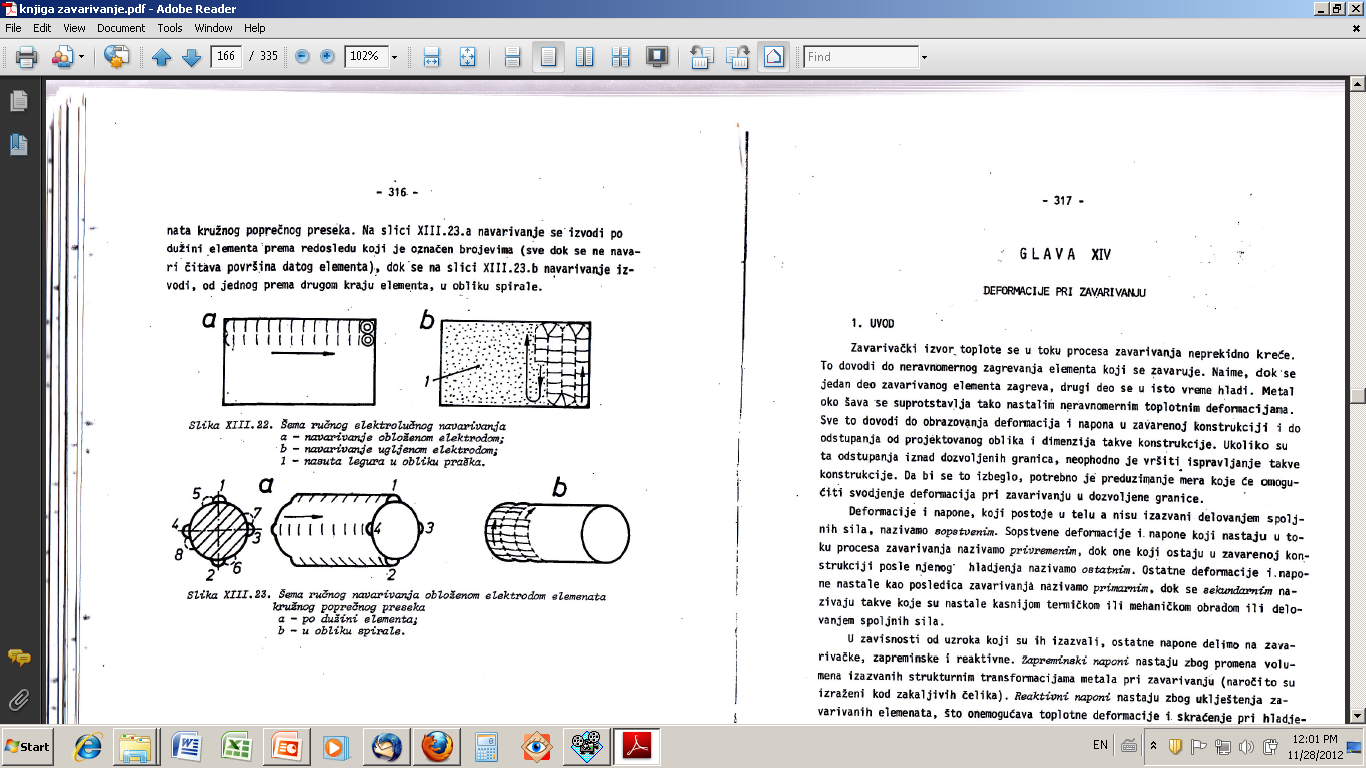 REL:			  TIG:			MIG:
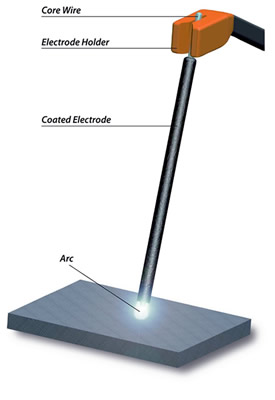 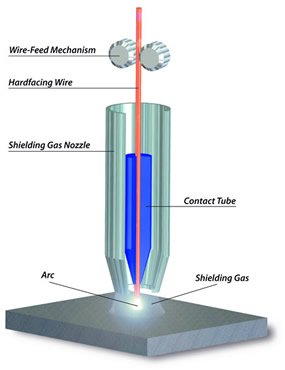 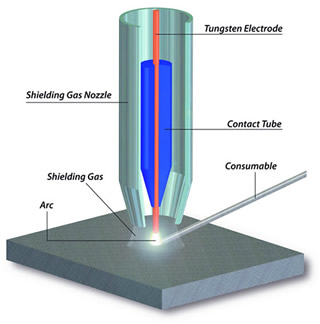 Prednosti:	- širok dijapazon materijala za navarivanje
		- mogućnost upotrebe postojeće opreme za zavarivanje
		- TIG/MIG mogućnost automatizacije
		- niska cena
		- prenosni uređaji
Gasno navarivanje
Koristi se posebni gorionik sa mogućnošću unosa praha.
Prednosti: 	- visoka fleksibilnost
				- jednostavna i jeftina metoda
				- idealno za navarivanje na 				  ivicama osnovnog        				  materijala
				- male deformacije zbog 				  umerenog unosa toplote
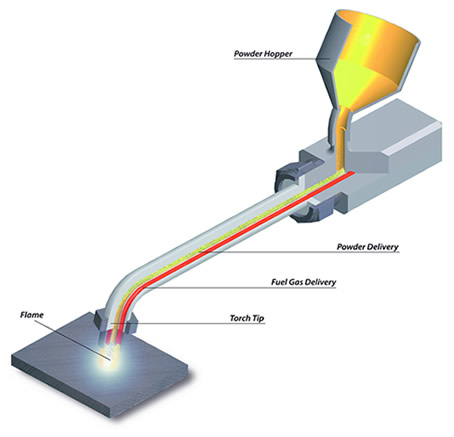 Navarivanje naprskavanjem - metalizacija
Manje debljine nanošenja u odnosu na konvencionalno navarivanje (dobijanje samooštrećeg efekta na proizvodima-npr. raonik)
Koriste se sledeće metode navarivanja:

- Plamenom (sa prahom i žicom)
- HVOF
- Električnim lukom
- Plazmom
Plamenom i prahom (Combustion powder spraying)
Sličan sistem kao gasno navarivanje, s razlikom što se vrši pod pritiskom.
Tradicionalan proces, nije lak za kontrolu.
Navareni sloj sadrži okside i pore.
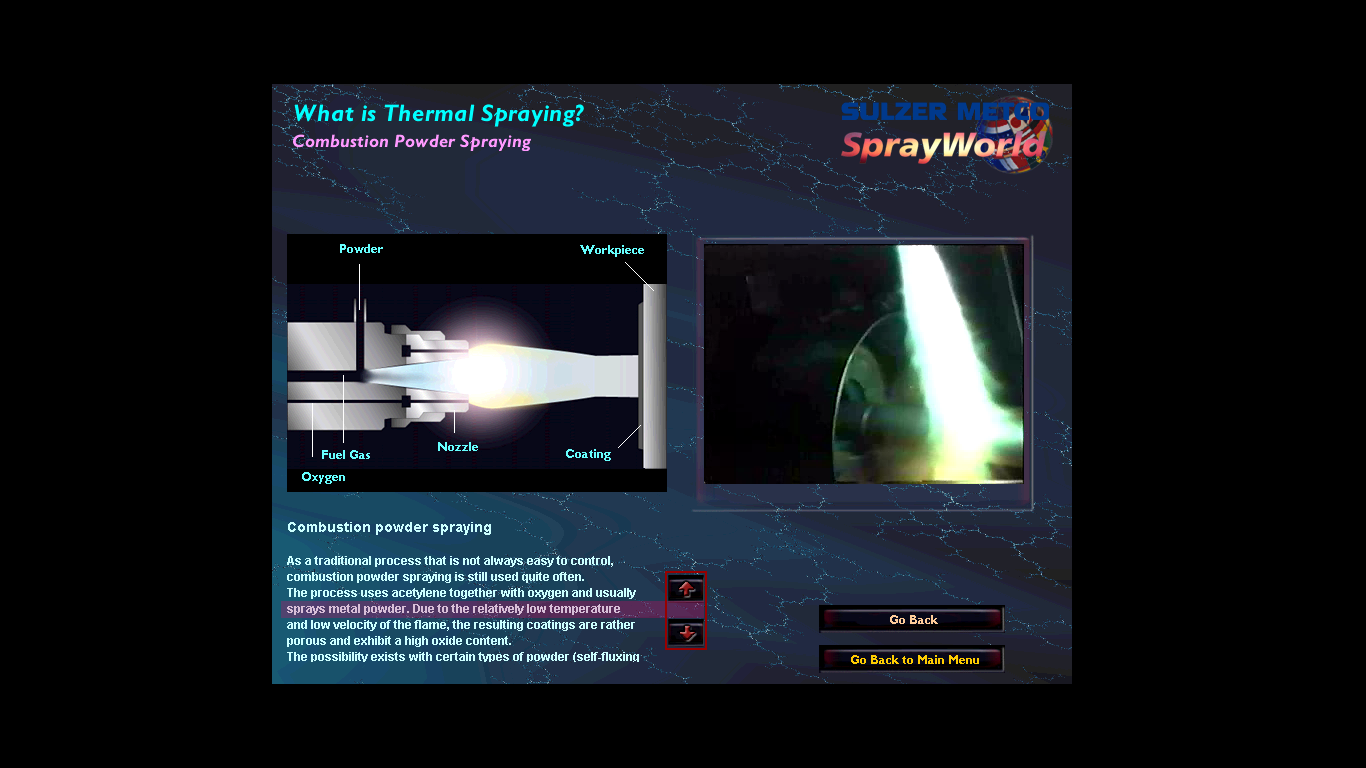 Plamenom i žicom (Combustion wire spraying)
Sličan prethodnom, ne nanosi se prah već žica.
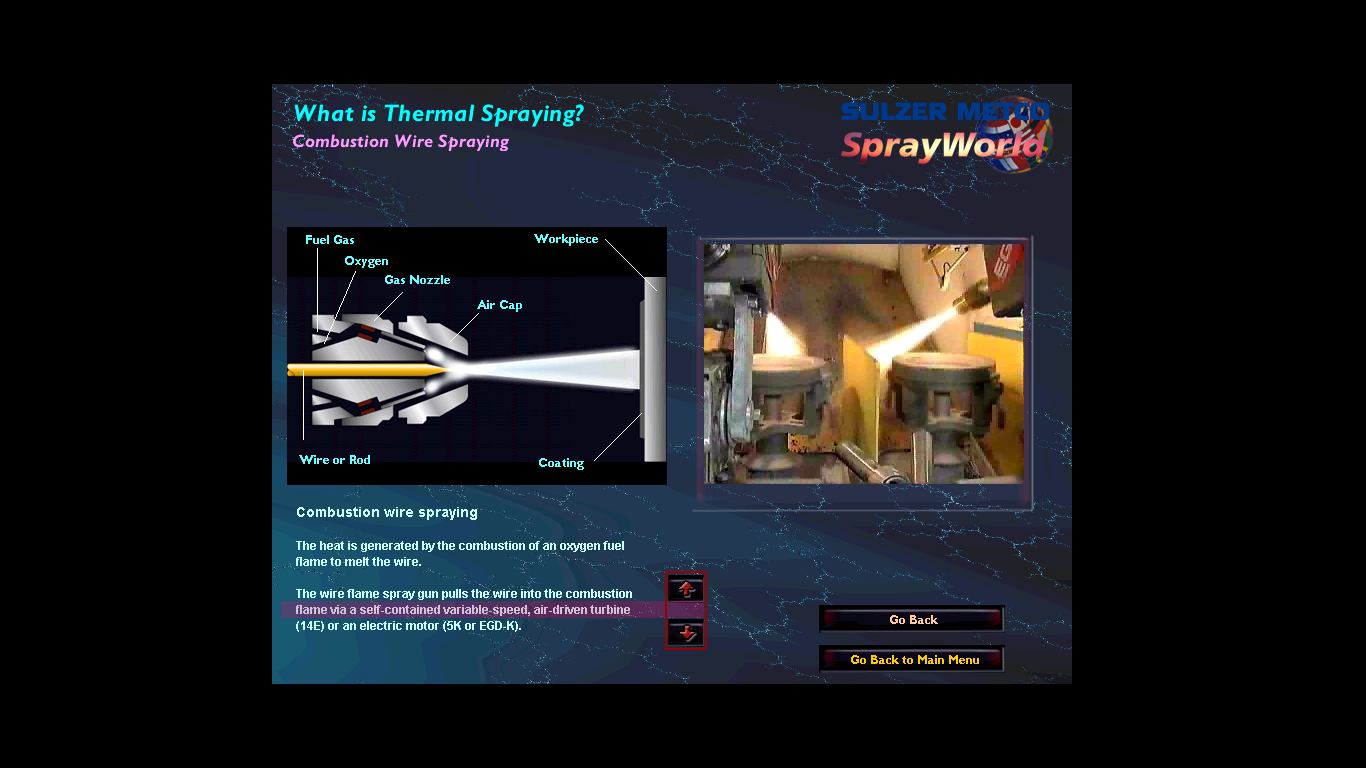 High velocity oxy fuel (HVOF)
Javlja se velika ekspanzija sagorelih gasova koji tope prah i zbog oblika mlaznika izlaze nadzvučnom brzinom.
Velika gustina (mala poroznost) i kvalitet površine navarenog sloja, mali uticaj na osnovni materijal zbog relativno niske temperature.
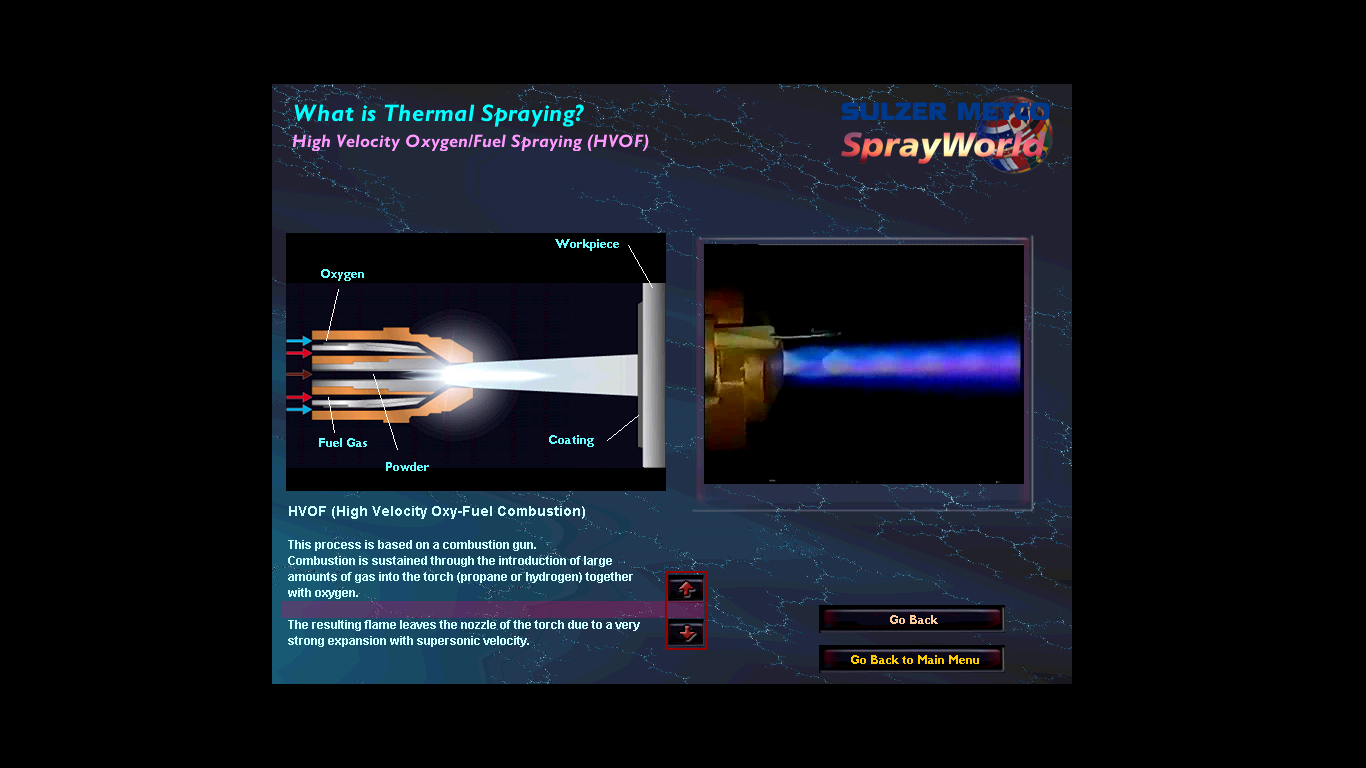 Električnim lukom (Electric Arc)
Električni luk topi žice, a vazdušnom strujom se istopljeni materijal nanosi na osnovni materijal.
U odnosu na metalizaciju plamenom i prahom/žicom, veća brzina navarivanja, bolja kontrola procesa, kvalitetniji navareni slojevi.
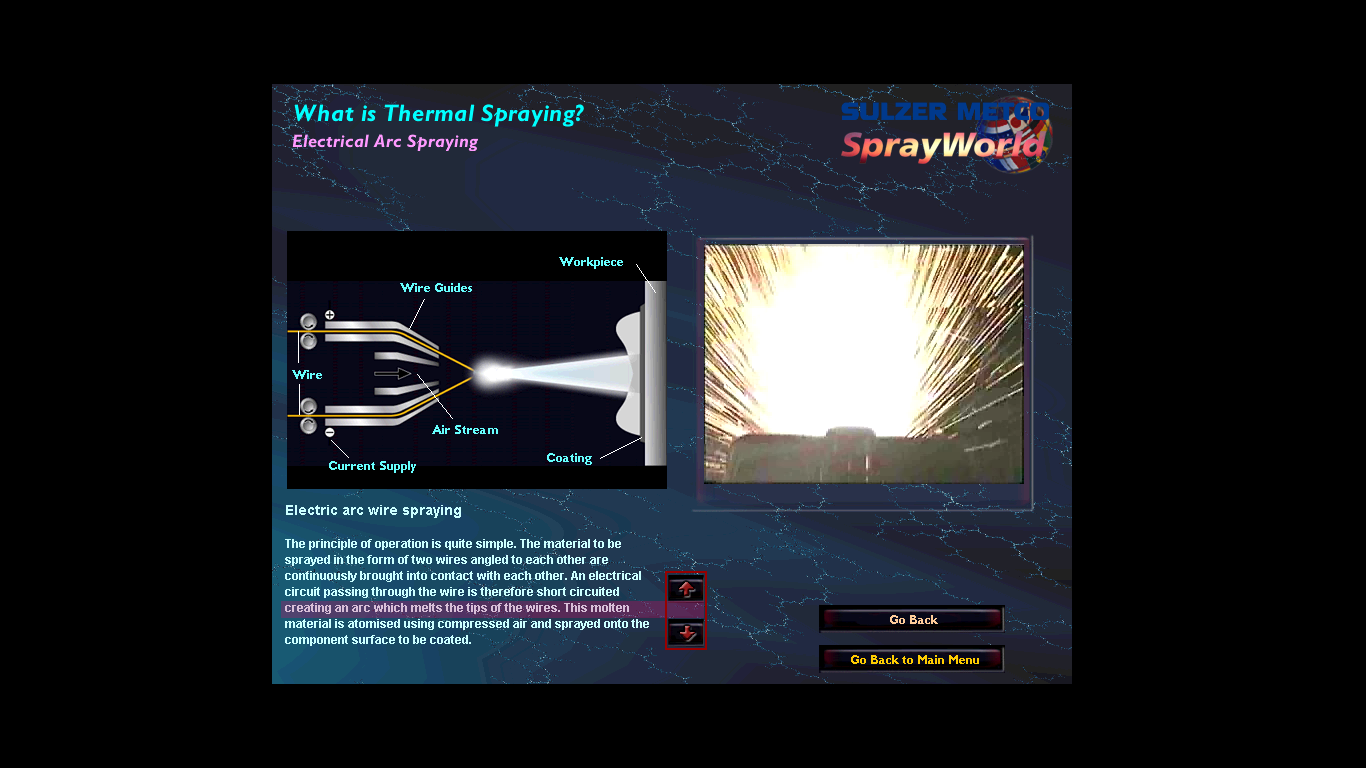 Plazma (Plasma)
Javlja se plazma između elektroda (jonizovan gas) koja topi prah i nanosi ga velikom brzinom na osnovni materijal pod dejstvom mlaza gasa.
Idealan postupak za teško topljive prahove.
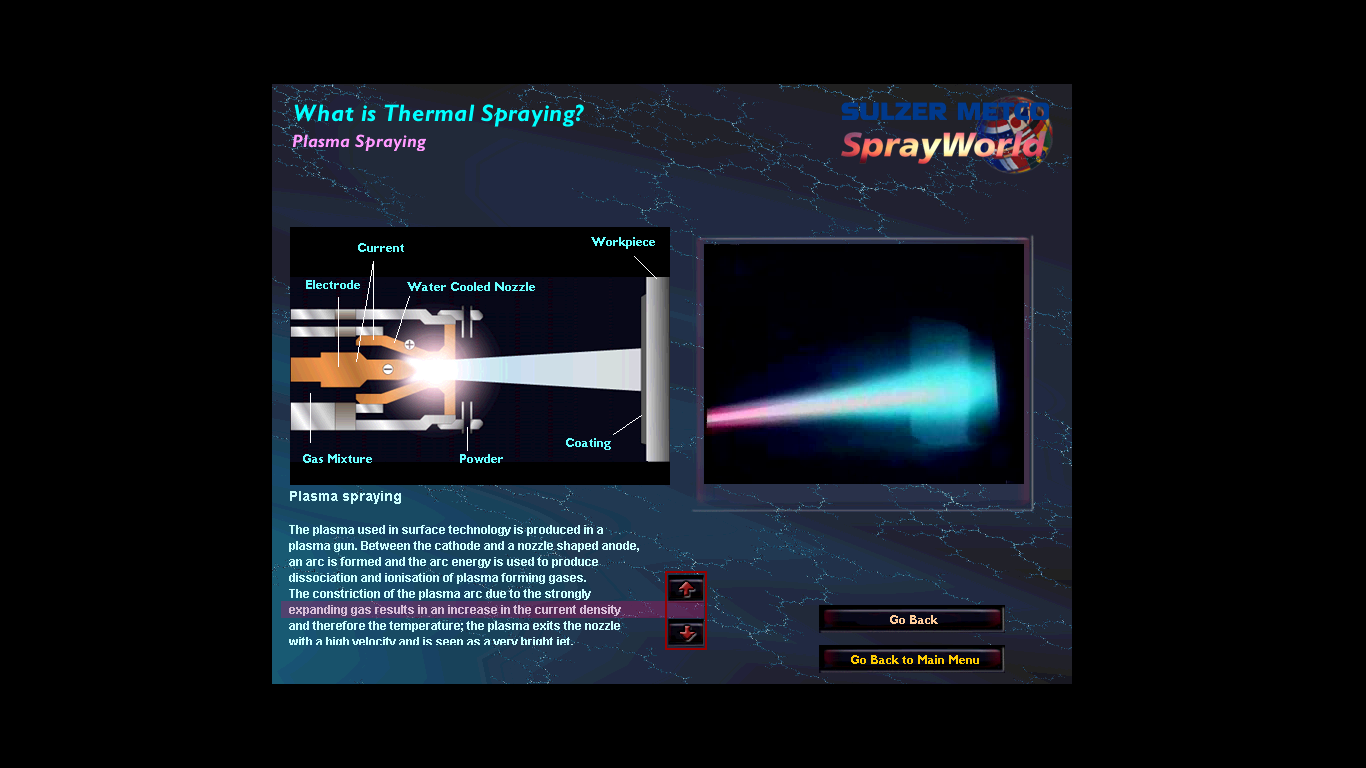 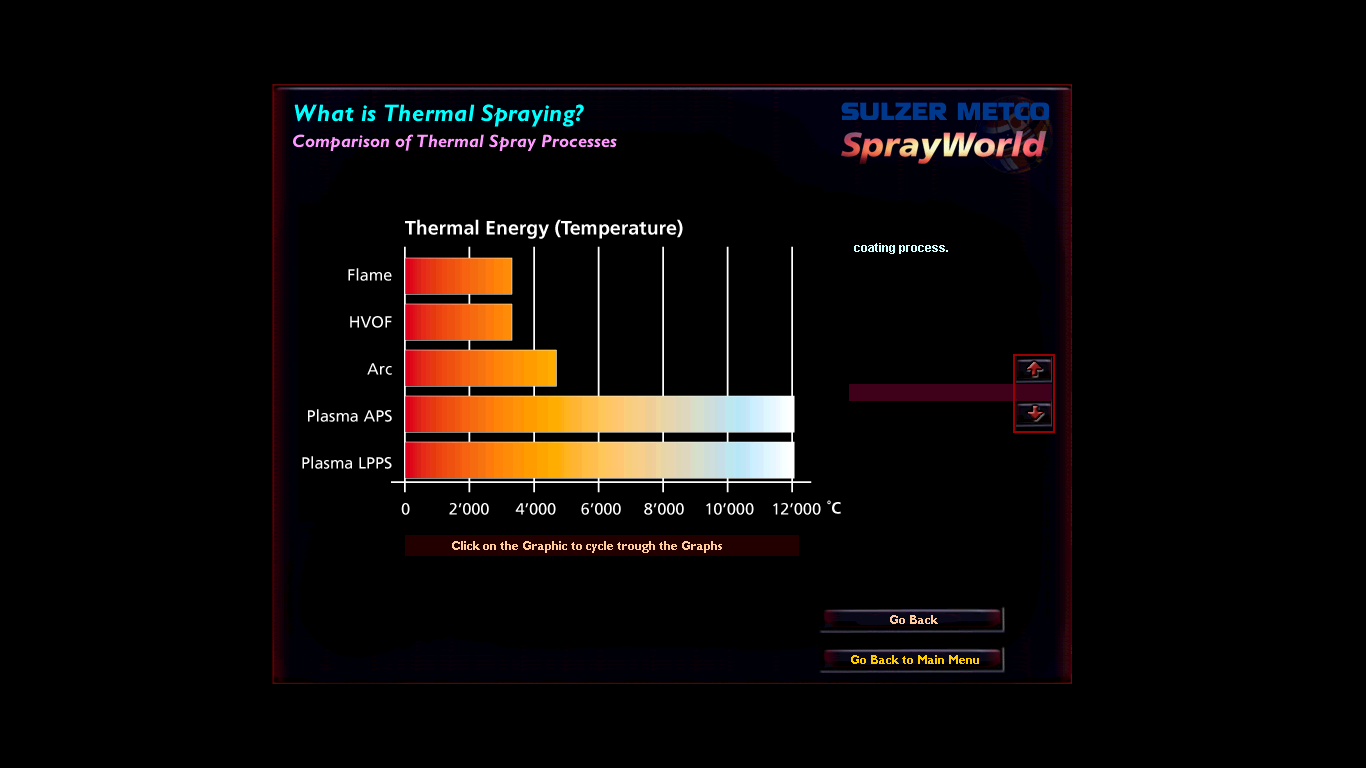 Temperatura
Plamenom
El.lukom
Plazma APS
Plazma
Plazma LPPS
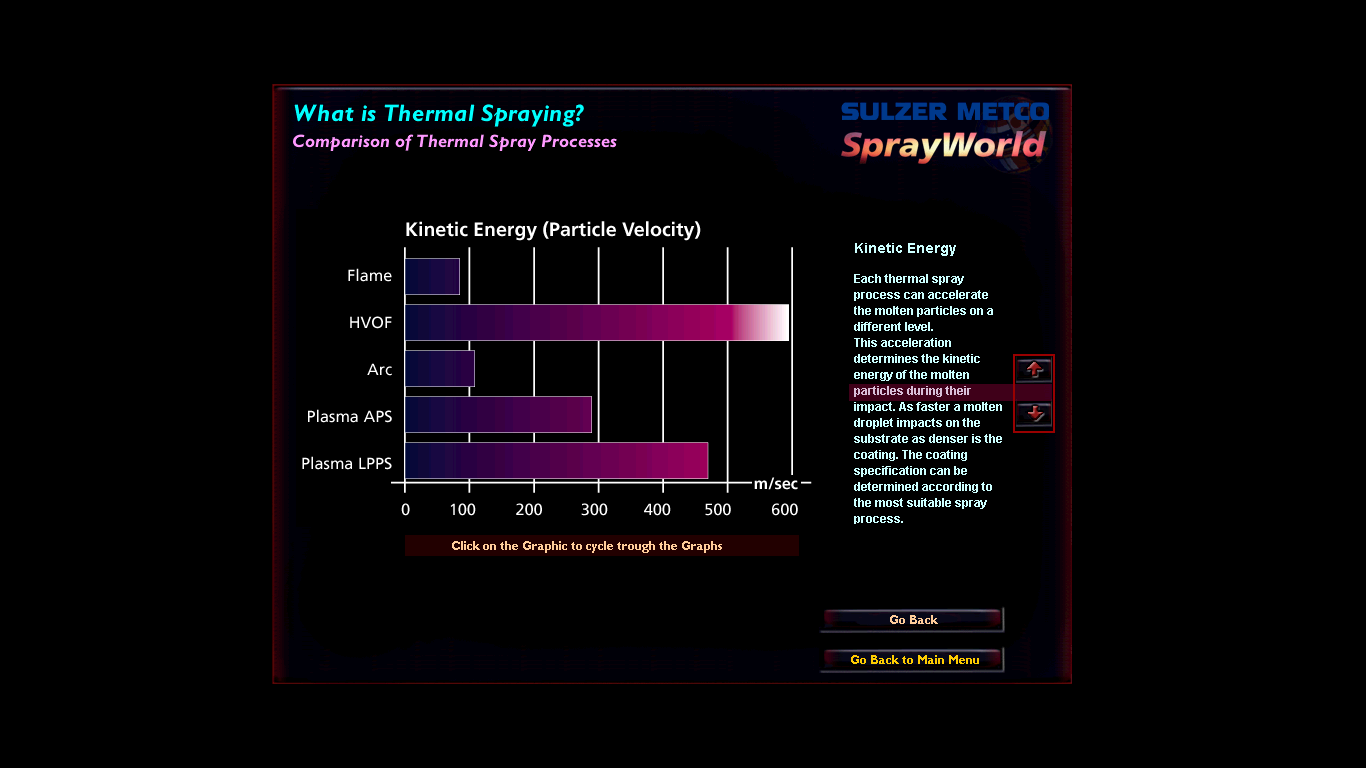 Brzina čestica
APS-air pressure plasma (u vazduhu)

LPPS-low pressure plasma spraying (u vakuumu)
Plamenom
El.lukom
Plazma APS
Plazma LPPS
Plazma
Temperatura ~ toplotna energija
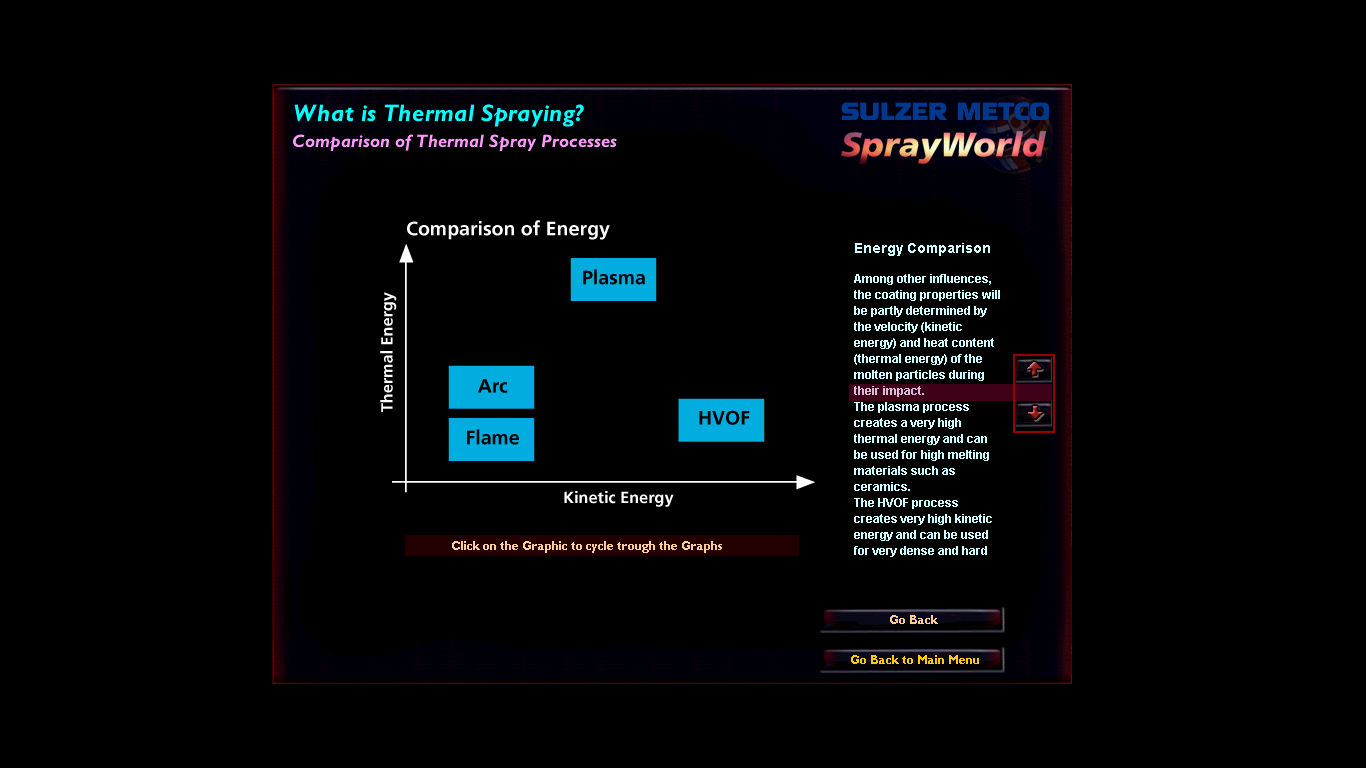 El.luk
HVOF
Plamen
Brzina čestica ~ Kinetička energija
Hvala na pažnji!